Fig. 1. (A) The log2 intensities of the five strains for ∼600 kb of chromosome 5, with a separate window ...
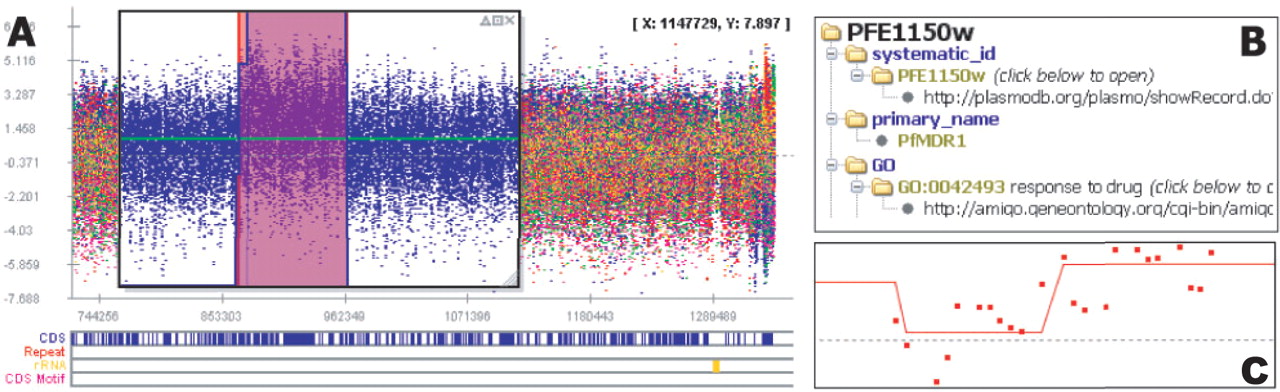 Bioinformatics, Volume 25, Issue 20, October 2009, Pages 2732–2733, https://doi.org/10.1093/bioinformatics/btp488
The content of this slide may be subject to copyright: please see the slide notes for details.
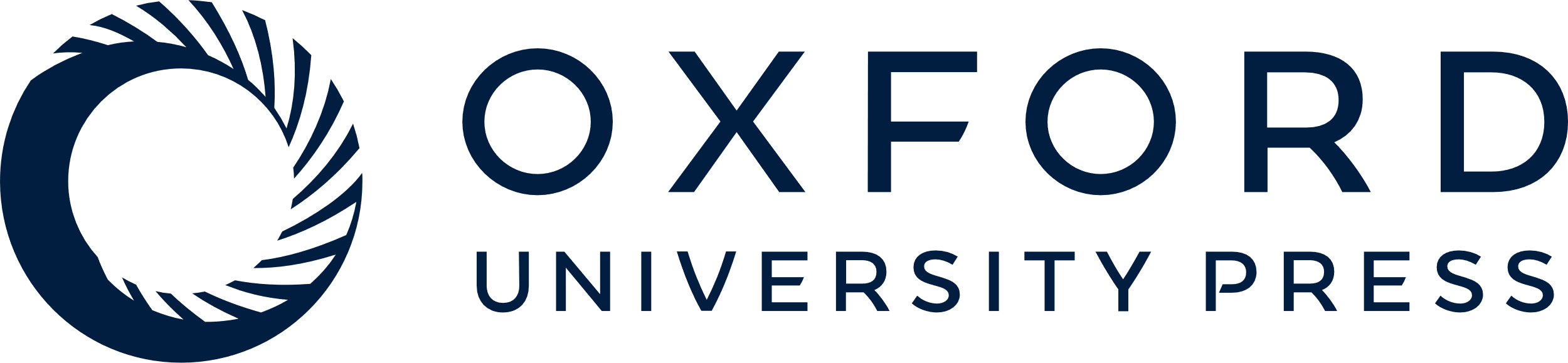 [Speaker Notes: Fig. 1. (A) The log2 intensities of the five strains for ∼600 kb of chromosome 5, with a separate window highlighting the IT data (blue), and a subregion (pink) that is both statistically significant (P  90% robust in a sensitivity analysis. Annotation tracks are presented at the bottom, and (B) shows the annotation navigator window for the PfMDR1 gene located in the subregion; (C) shows the Haar wavelet smoothed values for part of the PfMDR1 gene.


Unless provided in the caption above, the following copyright applies to the content of this slide: © The Author(s) 2009. Published by Oxford University Press.This is an Open Access article distributed under the terms of the Creative Commons Attribution Non-Commercial License (http://creativecommons.org/licenses/by-nc/2.5/uk/) which permits unrestricted non-commercial use, distribution, and reproduction in any medium, provided the original work is properly cited.]